Expanding Educational Access
Fresno State Downtown Center
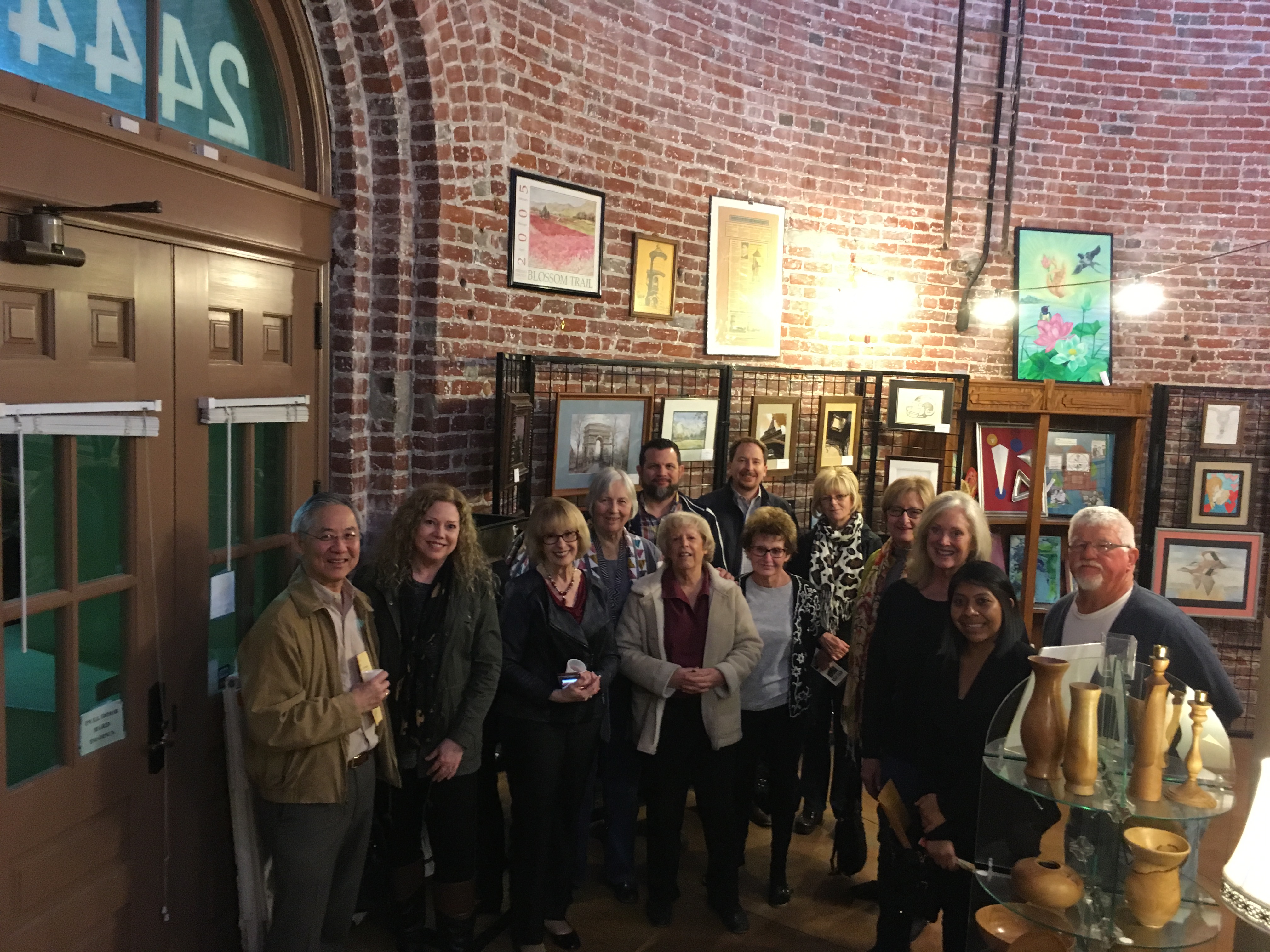 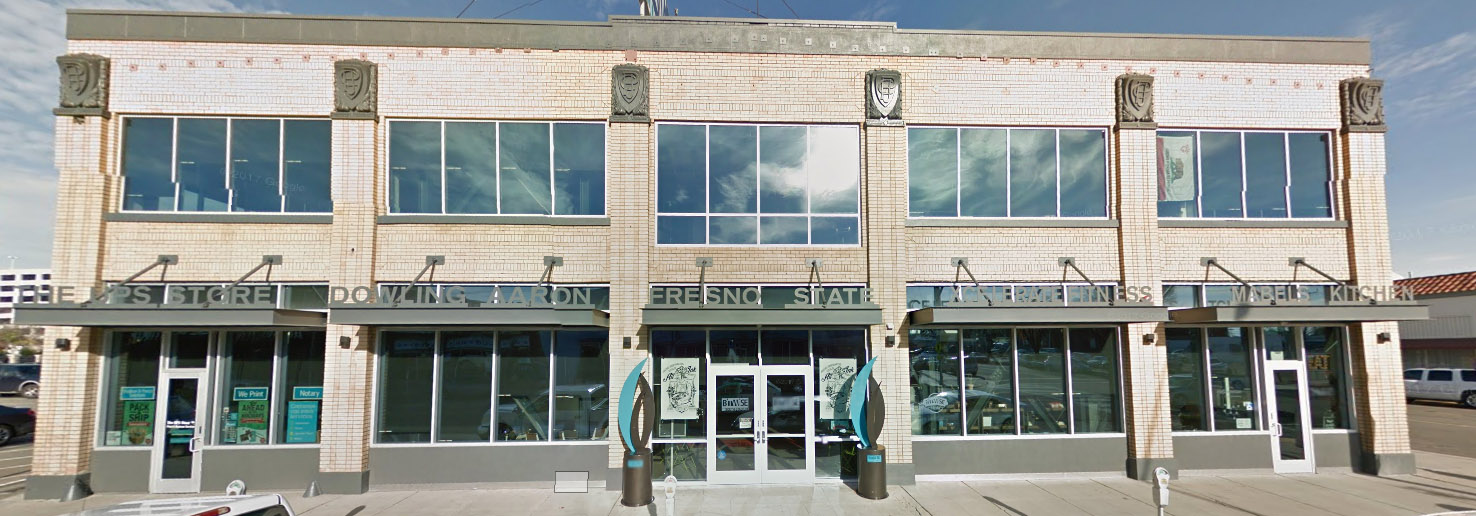 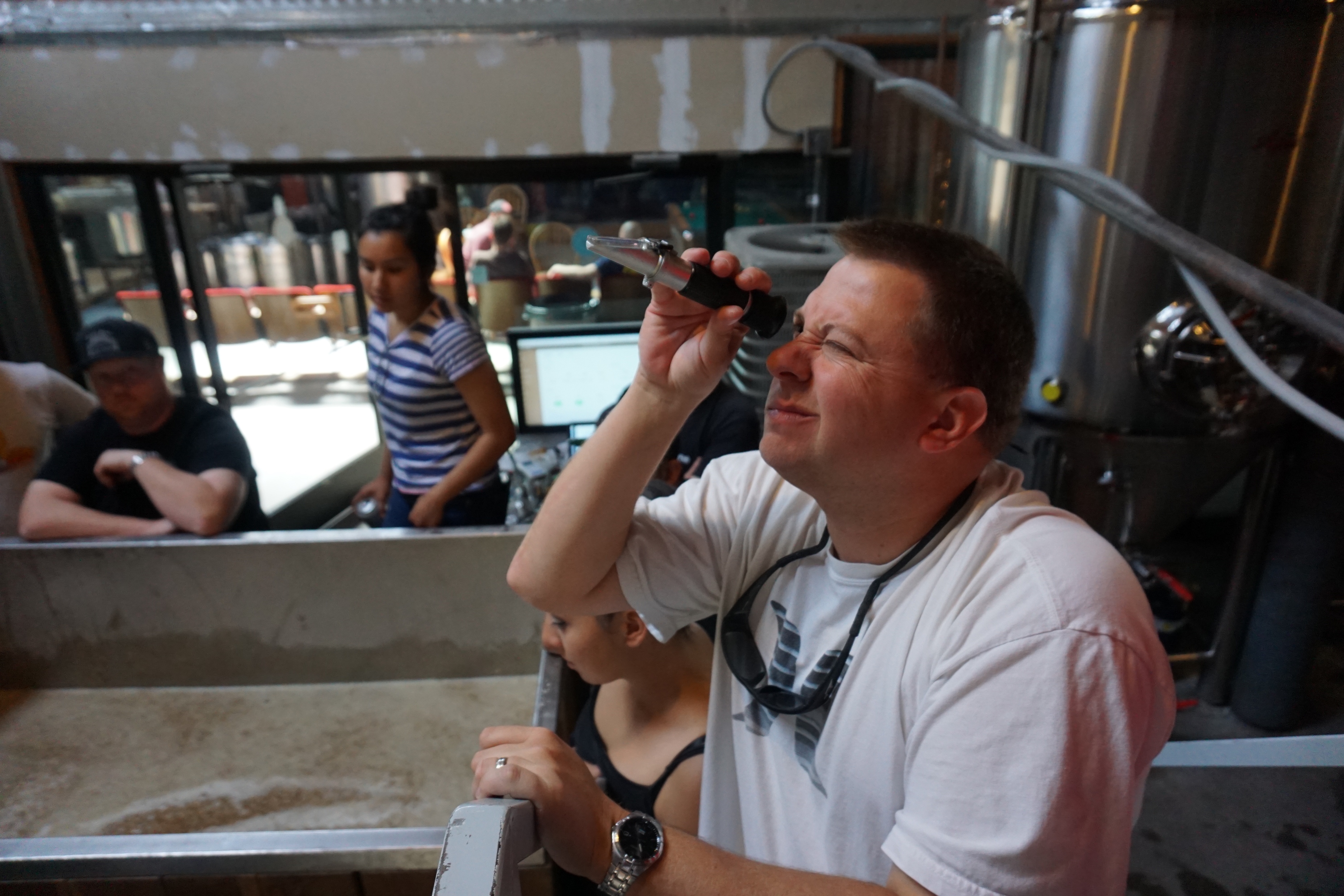 Architectural history
Brew U
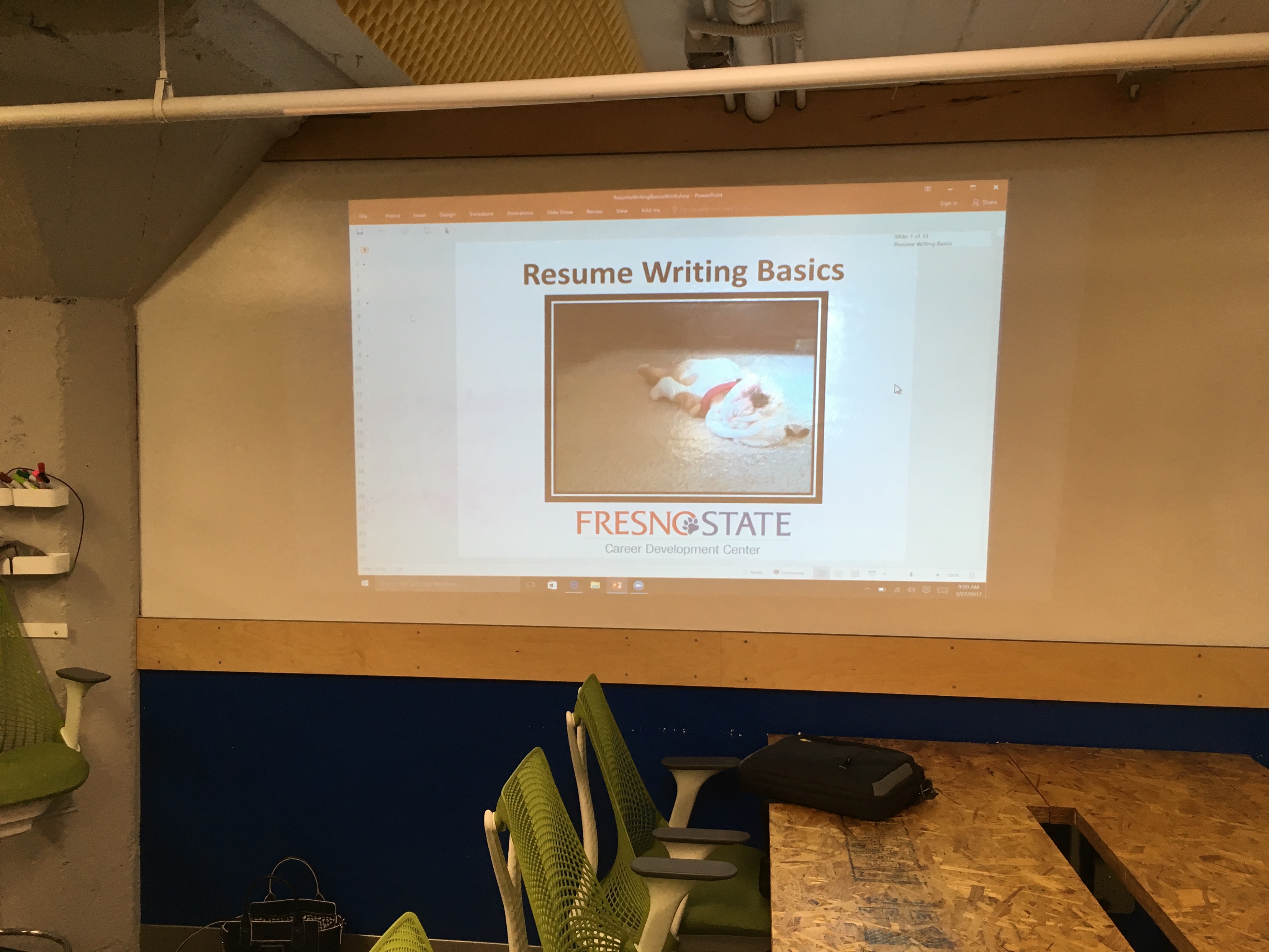 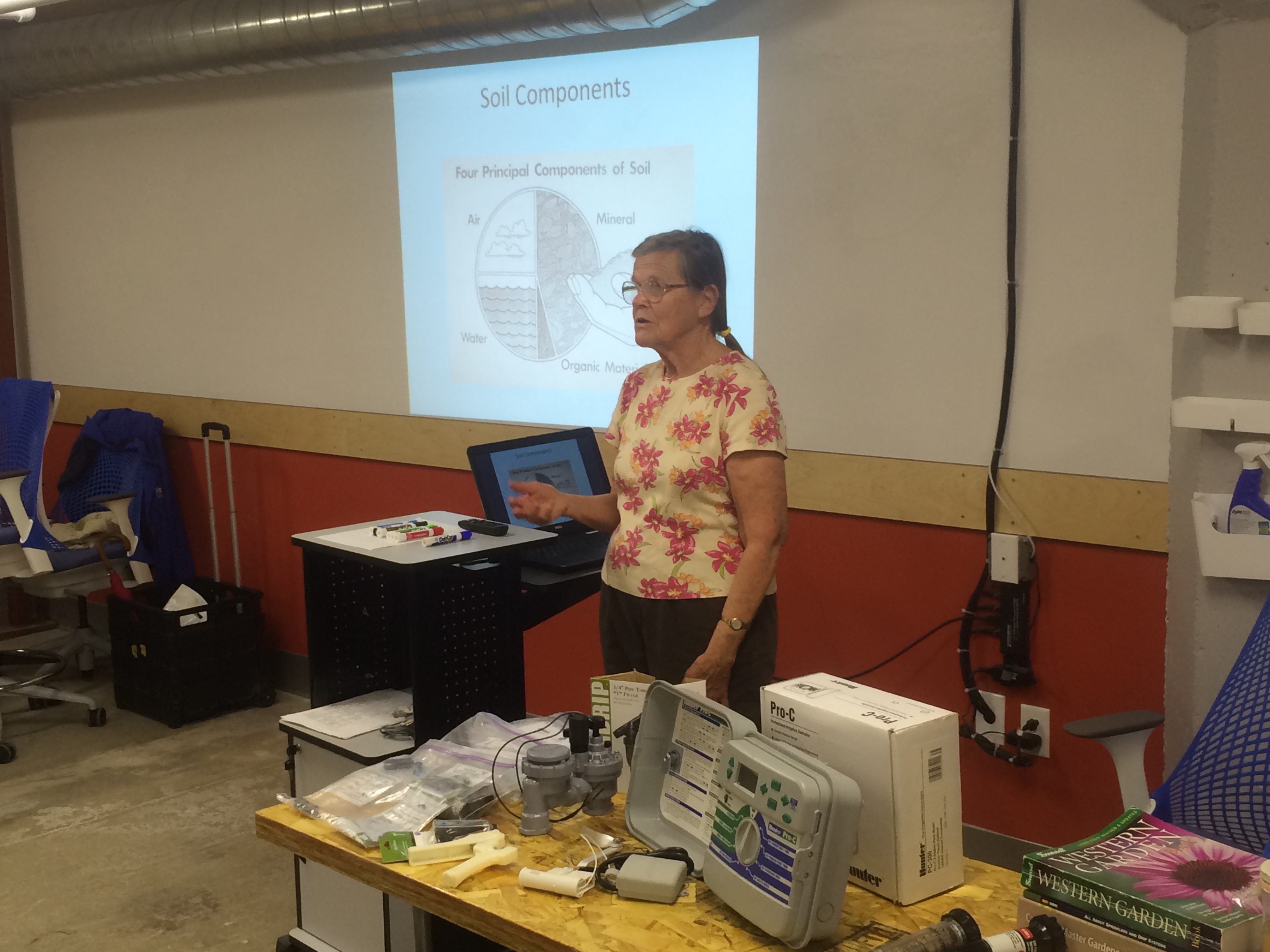 Since 2015, the Downtown Center has provided non-credit professional development opportunities for the community at Bitwise South Stadium. All classes are open to the public and most short-term classes are offered at night and on weekends. Visit FresnoStateDowntown.com for details!
Waterwise gardening
Career skills
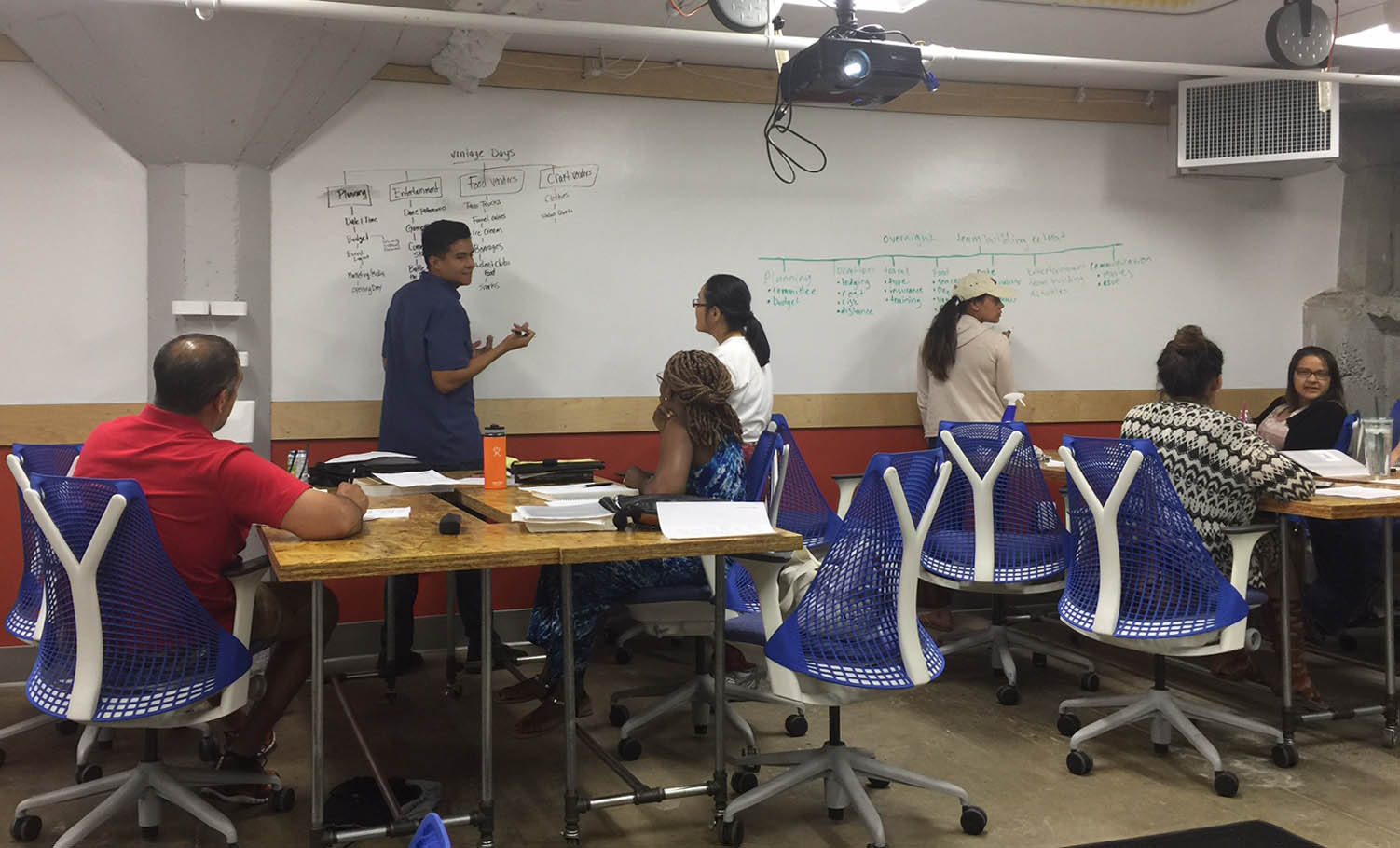 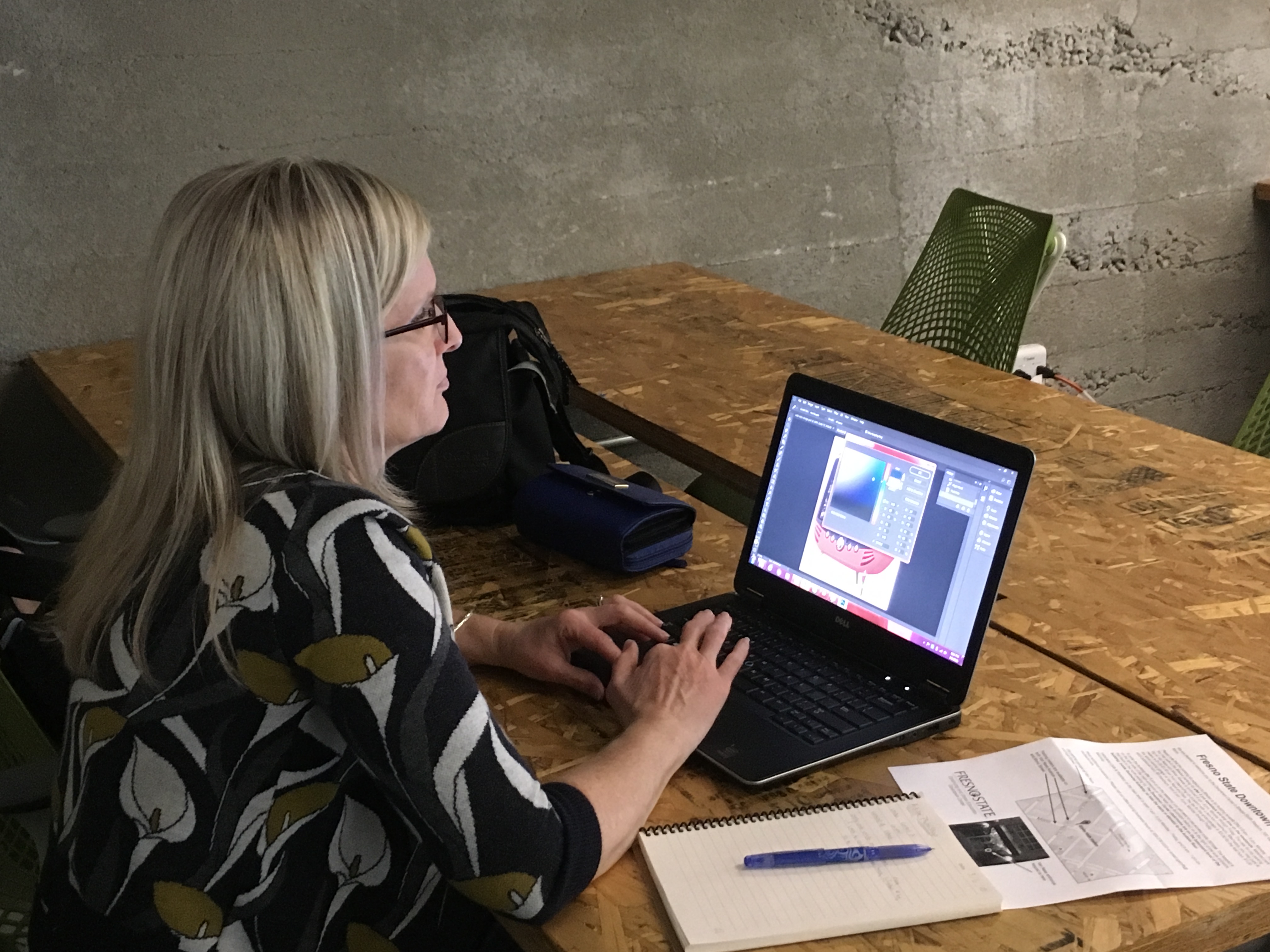 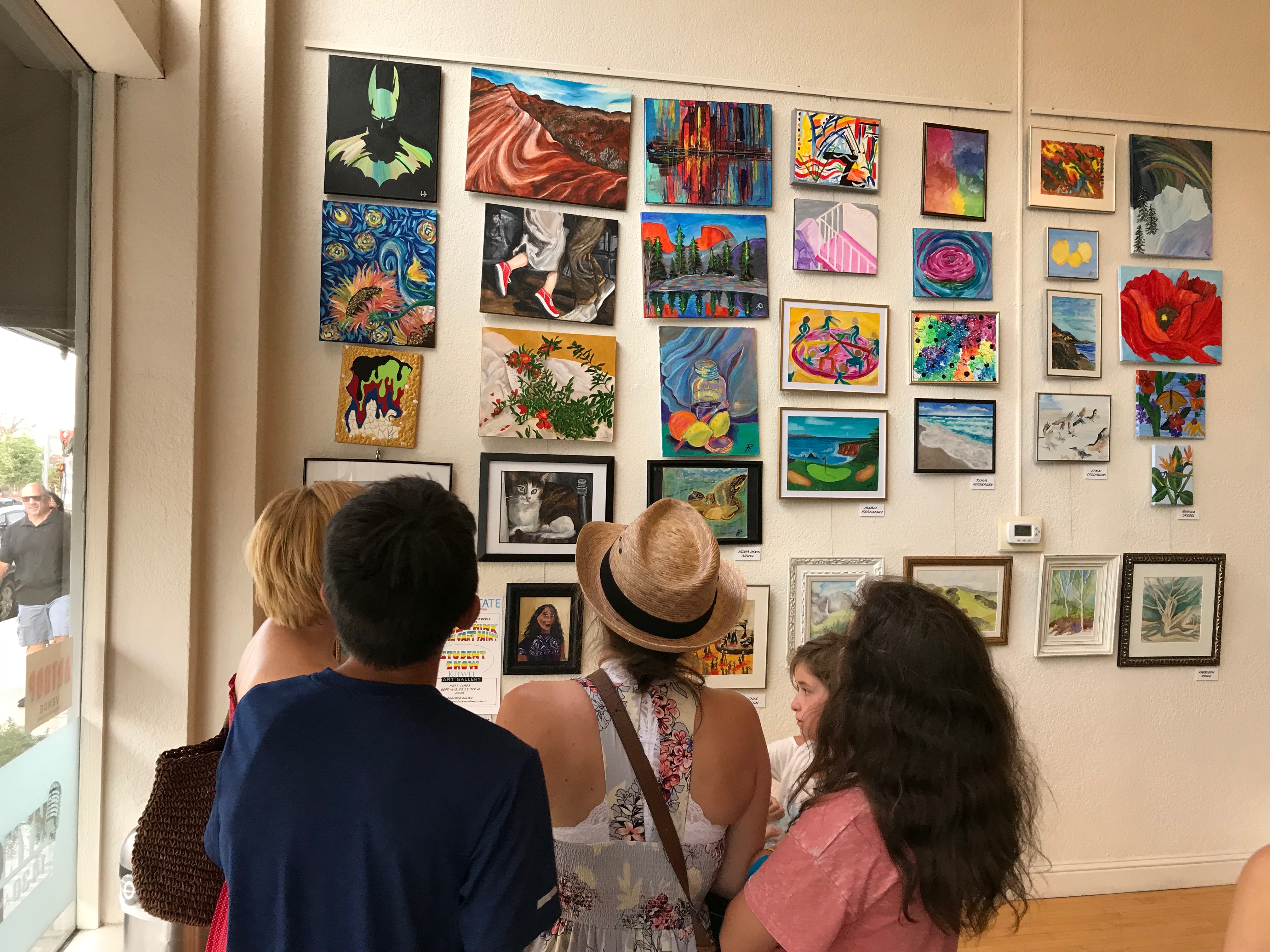 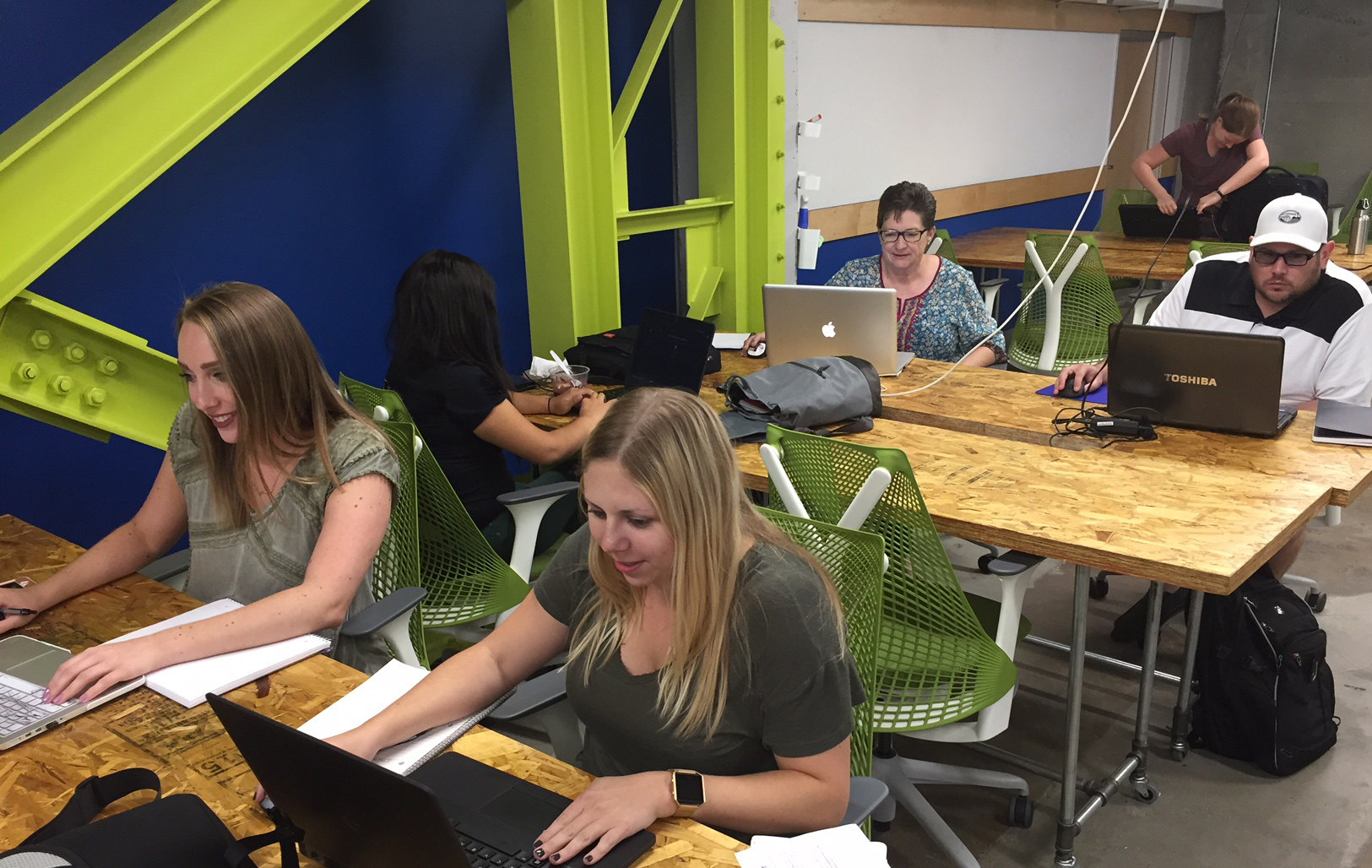 Project management
Fine art painting
Grant writing
Adobe design software
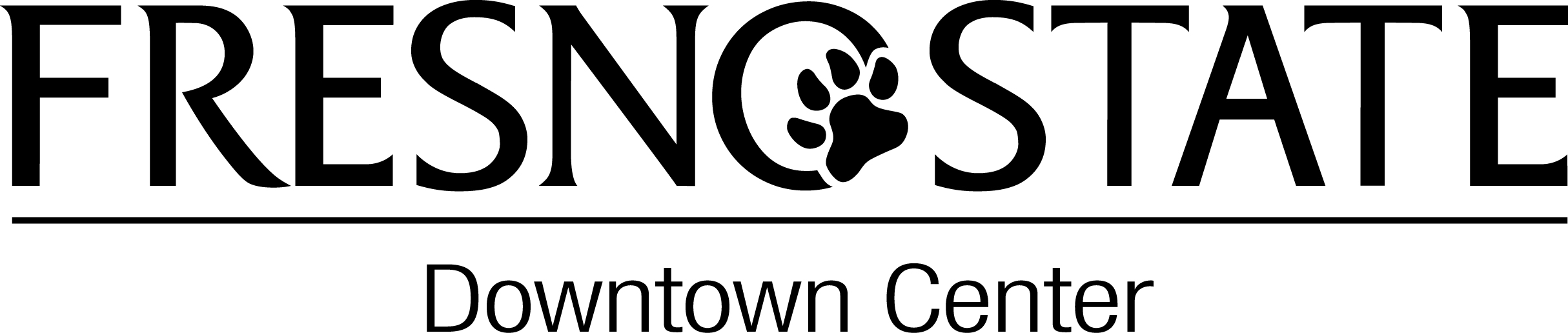